Deut. 6:1-3

1 "Now this is the commandment, and these are the statutes and judgments which the LORD your God has commanded to teach you, that you may observe them in the land which you are crossing over to possess, 

2 that you may fear the LORD your God, to keep all His statutes and His commandments which I command you, you and your son and your grandson, all the days of your life, and that your days may be prolonged. 

3 Therefore hear, O Israel, and be careful to observe it, that it may be well with you, and that you may multiply greatly as the LORD God of your fathers has promised you--'a land flowing with milk and honey.'
Deut. 6:1-3

1 "Now this is the commandment, and these are the statutes and judgments which the LORD your God has commanded to teach you, that you may observe them in the land which you are crossing over to possess, 

2 that you may fear the LORD your God, to keep all His statutes and His commandments which I command you, you and your son and your grandson, all the days of your life, and that your days may be prolonged. 

3 Therefore hear, O Israel, and be careful to observe it, that it may be well with you, and that you may multiply greatly as the LORD God of your fathers has promised you--'a land flowing with milk and honey.'
Introduction to rest of chapter

God given his word – taught
“Commandment” – told do to
“Statutes” - regulations
“Judgments” – verdict pronounced
That:
May observe them (v. 1)
May fear God (v. 2)
May enjoy long life (v. 2)
May be well with you (v. 3)
May multiply greatly (v. 3)
When We Heed The Word, All Goes Well!
When We Heed The Word, All Goes Well!
3 Therefore hear, O Israel, and be careful to observe it, that it may be well with you, and that you may multiply greatly as the LORD God of your fathers has promised you--'a land flowing with milk and honey.'
“..so that all will go well..” (Living Bible)
“…then all will go well for you..” (New Century Version)
Life Going Well
All of us want a life – that is going well

What follows: (vv. 4-ff) is called “Shema” (Hear)
Life Going Well
Solemn Declaration (v. 4)
Solemn Declaration (v. 4)
True religion begins with recognition that the Lord is one

 Emphasis: unity of deity – contrast to pagan pantheons
Egypt (from whence came) – had 2000+ gods
Canaan (where headed) – had as many pagan gods

 No room for compromise
Jesus is the way (John 14:6)
No other name (Acts 4:12)
Have one source of instruction, law, authority
Life Going Well
Solemn Declaration (v. 4)
An Absorbing Attitude (v. 5)
An Absorbing Attitude (v. 5)
If Lord absorbs the affections, no room left for self / world

 Love undivided – with “all” =  total person
Heart – intellectual, emotional, & conative faculties 
Soul – life, personality & self consciousness 
Might – Sum of his energies (physical & mental)

 Sum of the commandments 
Matt. 22:37
Mk 12: 33
Luke 10:27
An Absorbing Attitude (v. 5)
If Lord absorbs the affections, no room left for self / world

  Love undivided – with “all” =  total person
Heart – intellectual, emotional, & conative faculties 
Soul – life, personality & self consciousness 
Might – Sum of his energies (physical & mental)

 Sum of the commandments 

 We suppose that can hold back part of it
“Share its favors as we would share the contents of a box of candy” (Donald Ackland)
Love that tries to divide self between God & self  - not love at all!
Life Going Well
Solemn Declaration (v. 4)
An Absorbing Attitude (v. 5)
 A Gracious Responsibility (vv. 6-9)
A Gracious Responsibility (vv. 6-9)
When the Lord is loved – He will be treasured, thought of, talked of, taught about & lived!

 Word should be enshrined in your heart (v. 6)
More than learning or knowing by heart
Full consent of mind & complete implementation of will
Religious profession is meaningless unless it translated into practice!
Group activities  - are no substitute for individual fellowship
A Gracious Responsibility (vv. 6-9)
When the Lord is loved – He will be treasured, thought of, talked of, taught about & lived!

 Word should be enshrined in your heart (v. 6)

  Word should be taught to your children (v. 7)
Public reading & public instruction – not enough
Diligently – Work with great effort
“Impress them on your children” (NIV)
Same word translated:
“Whet” – Deut. 32:41
“Sharp” – Psa. 45:5; 120:4; Isa. 5:28
Point: “send them into them like a sharp weapon”
A Gracious Responsibility (vv. 6-9)
When the Lord is loved – He will be treasured, thought of, talked of, taught about & lived!

Word should be enshrined in your heart (v. 6)

 Word should be taught to your children (v. 7)

 Word should be talked about in your house (vv. 8-9)
Jews took this literally
Wore on person (Phylacteries)
Cylinders on door post (Mezuzahs)
[Speaker Notes: [muh-zooz-uh]
Phylacteries
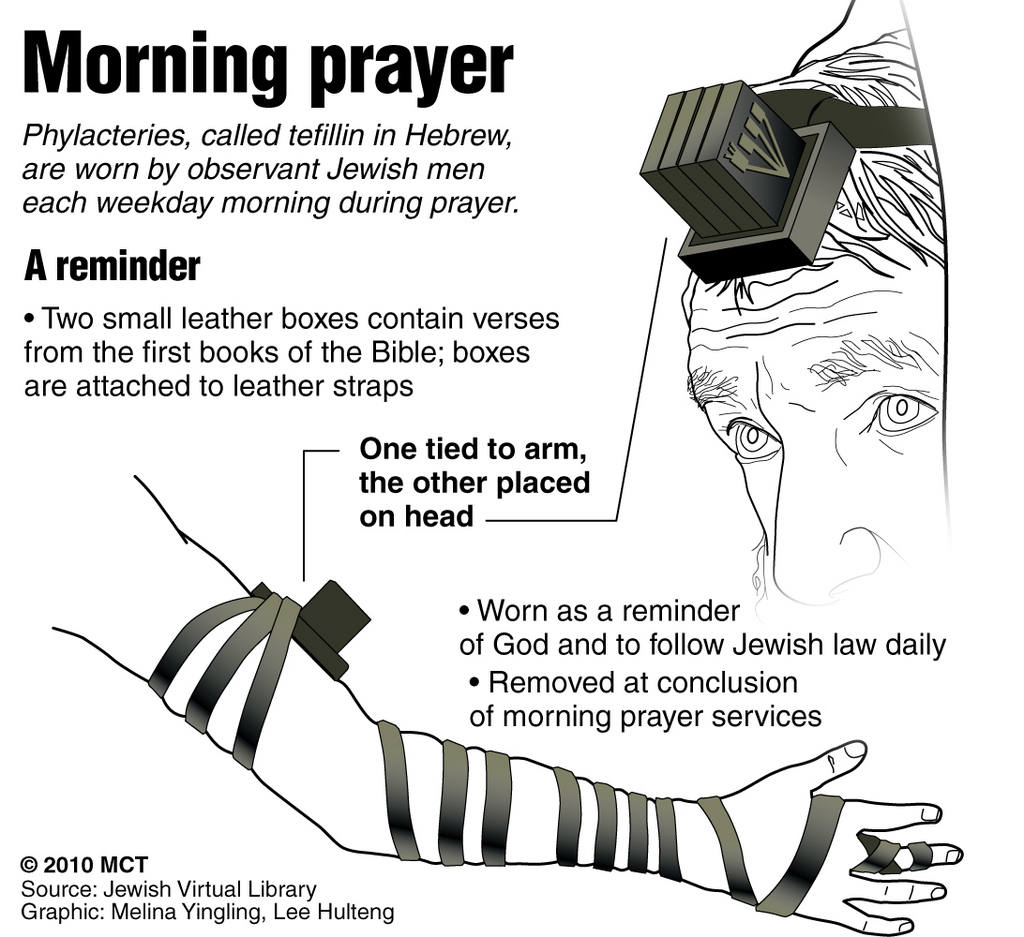 Mezuzah
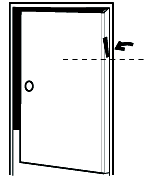 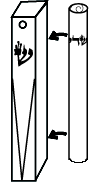 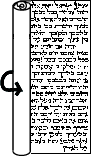 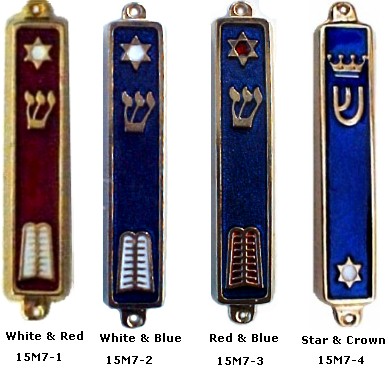 A Gracious Responsibility (vv. 6-9)
When the Lord is loved – He will be treasured, thought of, talked of, taught about & lived!

 Word should be enshrined in your heart (v. 6)

  Word should be taught to your children (v. 7)

  Word should be talked about in your house (vv. 8-9)
Jews took this literally
Wore on person (Phylacteries)
Cylinders on door post (Mezuzahs)
Point: ever keep it before us
Hand – organ of action
Eyes – organ of direction
Life Going Well
Solemn Declaration (v. 4)
An Absorbing Attitude (v. 5)
 A Gracious Responsibility (vv. 6-9)
 An Unmerited Possession (vv. 10-11)
An Unmerited Possession (vv. 10-11)
Abundantly blessed
Israel – given a land, houses, wells, possessions, etc.
We –
Physical – material (Matt. 6:33)
Spiritual (Eph. 1:3)

 All is given by God – not of own making
Every gift comes from above (Jas. 1:17)
Every spiritual blessing (Eph. 1:3)
Grace (Titus 3:3-5)

 When realize how blessed we really are – will see that life is going quite well!
Life Going Well
Solemn Declaration (v. 4)
An Absorbing Attitude (v. 5)
 A Gracious Responsibility (vv. 6-9)
 An Unmerited Possession (vv. 10-11)
A Needful Reminder (v. 12)
A Needful Reminder (v. 12)
Danger – Tendency to forget God
 Forget – not don’t remember God – or never think about God
 Forget = not priority 
No longer love with ALL our heart (v. 5)

 Prosperity can be a threat to a steadfast faith
Prov. 30:7-9 – A danger just as poverty
Become so engrossed in material world around us…spiritual matters play second fiddle
“Material success could provide the seducing influence to wean them from God” (Donald Ackland)
Life Going Well
Solemn Declaration (v. 4)
An Absorbing Attitude (v. 5)
 A Gracious Responsibility (vv. 6-9)
 An Unmerited Possession (vv. 10-11)
A Needful Reminder (v. 12)
 A Conditional Promise (v. 18)
A Conditional Promise (v. 18)
Promise was two fold:
Go in to possess land
Be well with you in the land
Promises today:
Eternal life (1 John 2:25)
Hear & answer prayers (1 John 3:22)

 Conditional – Do good & right in sight of God
Life Going Well
Solemn Declaration (v. 4)
An Absorbing Attitude (v. 5)
 A Gracious Responsibility (vv. 6-9)
 An Unmerited Possession (vv. 10-11)
A Needful Reminder (v. 12)
 A Conditional Promise (v. 18)
 An Expected Testimony (vv. 21-25)
An Expected Testimony (vv. 21-25)
A remembrance of their past condition (v. 21)

  An acknowledgement of the Lord’s righteous judgment against sin (v. 22)

  A declaration of his power to save (v. 23)

  An assurance of his faithfulness to his word (v. 23)

  A warning against departure (v. 24)

  An encouragement to careful obedience (v. 25)
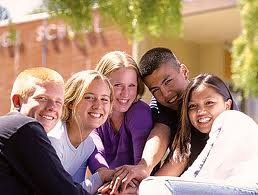 Teach that to your children
Life is going well!
Life Going Well
Solemn Declaration (v. 4)
An Absorbing Attitude (v. 5)
 A Gracious Responsibility (vv. 6-9)
 An Unmerited Possession (vv. 10-11)
A Needful Reminder (v. 12)
 A Conditional Promise (v. 18)
 An Expected Testimony (vv. 21-25)